Recurso da avaliação do ciclo avaliativo
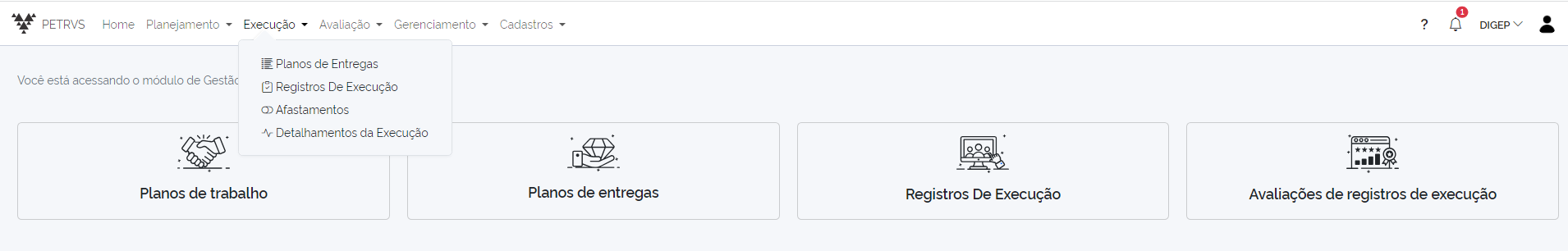 NA TELA INICIAL, O PARTICIPANTE IRÁ ACESSAR O CAMPO REGISTROS DE EXECUÇÃO, NO MENU EXECUÇÃO
Recurso da avaliação do ciclo avaliativo
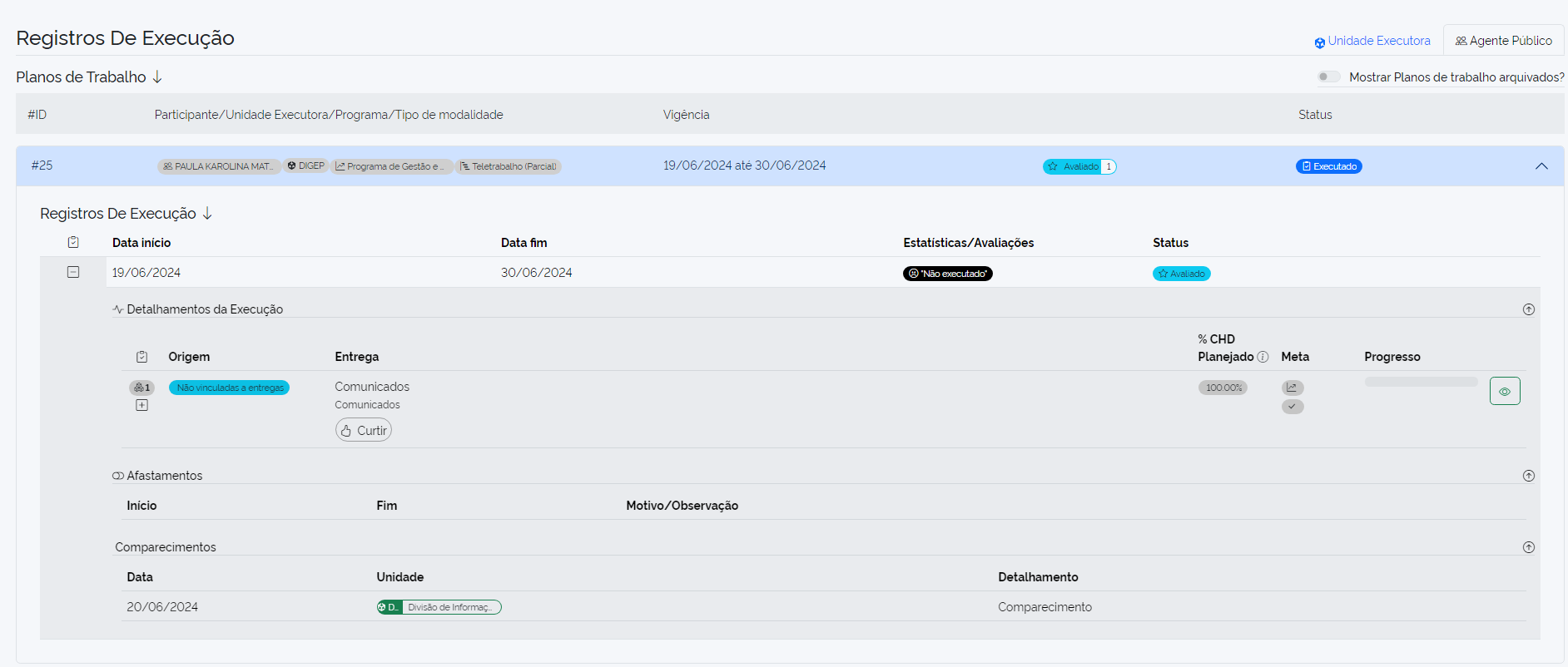 1
2
VAI VERIFICAR QUAL O CICLO AVALIATIVO QUE ELE DISCORDA DA AVALIAÇÃO (1)
EM SEGUIDA CLICARÁ NA AVALIAÇÃO (2).
Recurso da avaliação do ciclo avaliativo
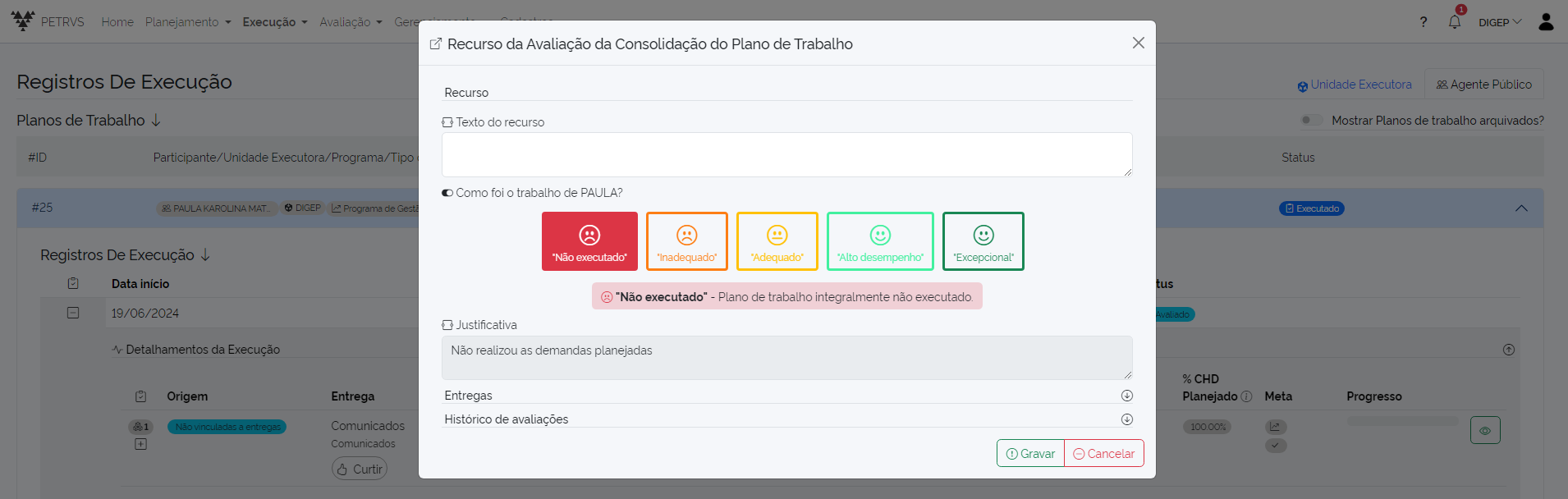 2
1
3
APARECERÁ A AVALIAÇÃO E A JUSTIFICATIVA QUE A CHEFIA APRESENTOU (1).
NO CAMPO “TEXTO DO RECURSO”, O PARTICIPANTE DISCORRERÁ DAS RAZÕES PELAS QUAIS NÃO CONCORDA COM ÀQUELA AVALIAÇÃO (2).
EM SEGUIDA, VAI CLICAR EM “GRAVAR” (3).
A PARTIR DESTE MOMENTO O RECURSO APARECERÁ NA TELA DA CHEFIA, QUE POR SUA VEZ IRÁ JULGAR SE ACEITA O RECURSO.
Recurso da avaliação do ciclo avaliativo
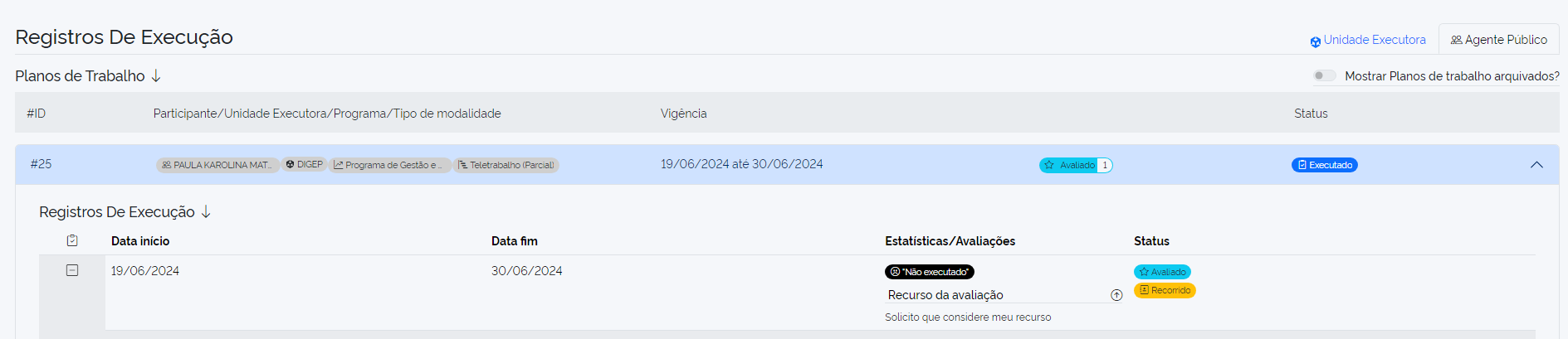 1
2
NA TELA DO PARTICIPANTE, A AVALIAÇÃO ASSUMIRÁ O STATUS DE “RECORRIDO” (1), COM AS RAZÕES APRESENTADAS PELO SERVIDOR (2).